Introduction to Literature Circles
The Andromeda Strain
What are Literature Circles?
small discussion groups of students who are reading the same book
each member has a job, which changes each meeting
Literature Circles Jobs
Discussion Director
Illustrator 
Literary Luminary
Vocabulary Enricher
DISCUSSION DIRECTOR:
directs discussion
prepares higher-level thinking questions that lead to discussion by the group
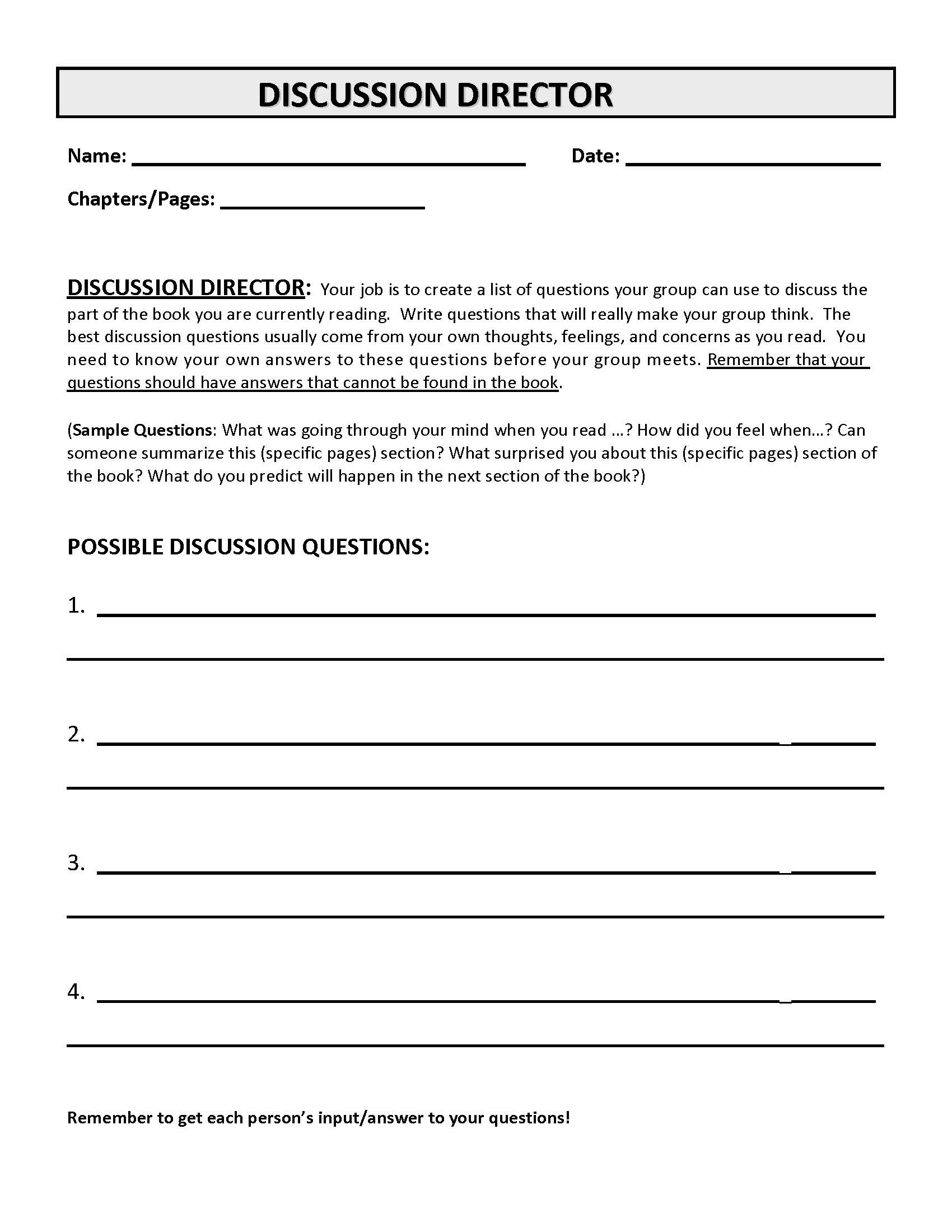 ILLUSTRATOR
prepares picture related to reading —sketch, cartoon, diagram, flow-chart, or stick-figure scene
explains rationale
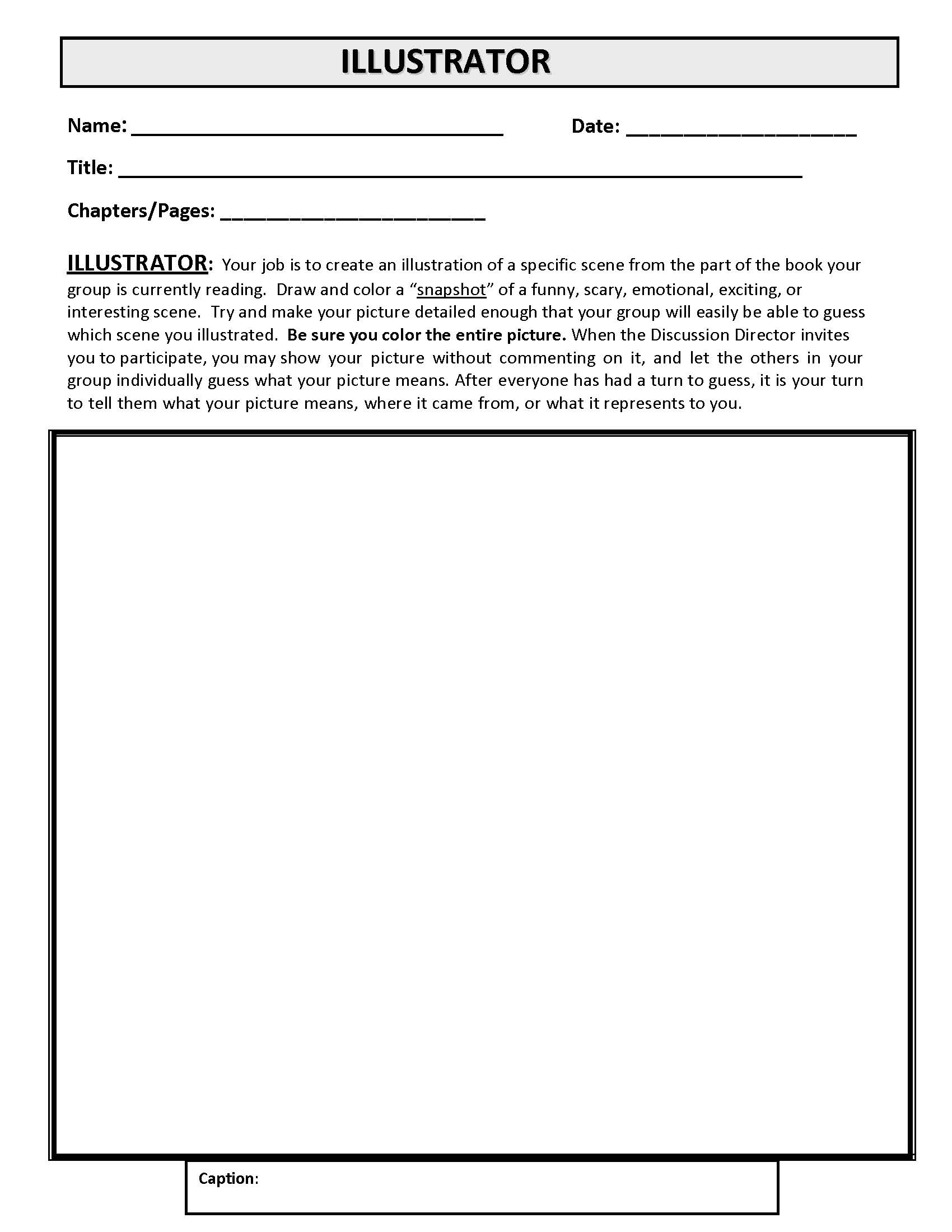 LITERARY LUMINARY
points out important passages within the reading 
interesting
powerful
funny
puzzling
important
provides rationale
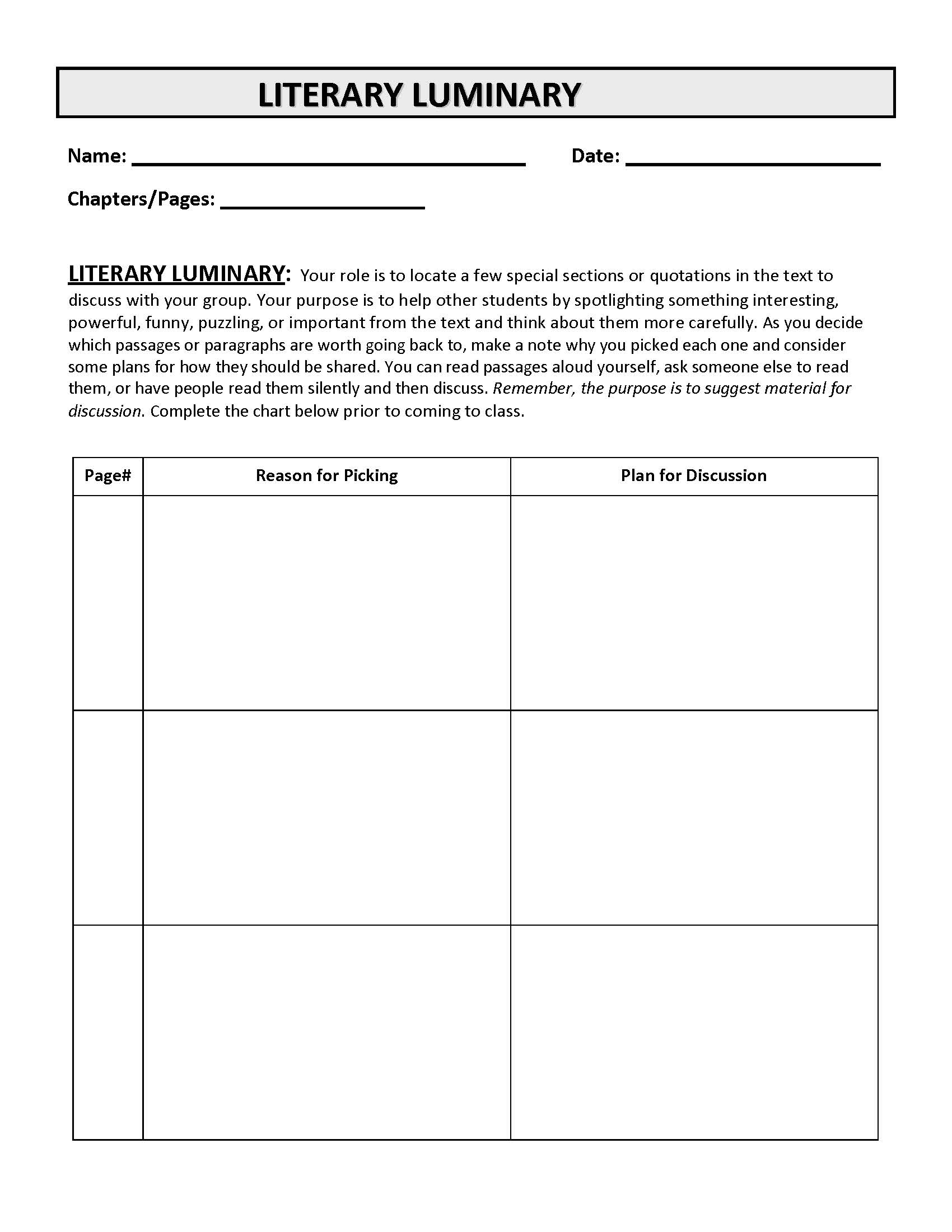 VOCABULARY ENRICHER
completes vocabulary squares and learns meaning of the five words provided
defines and discusses thesewords with the group
teaches words to group
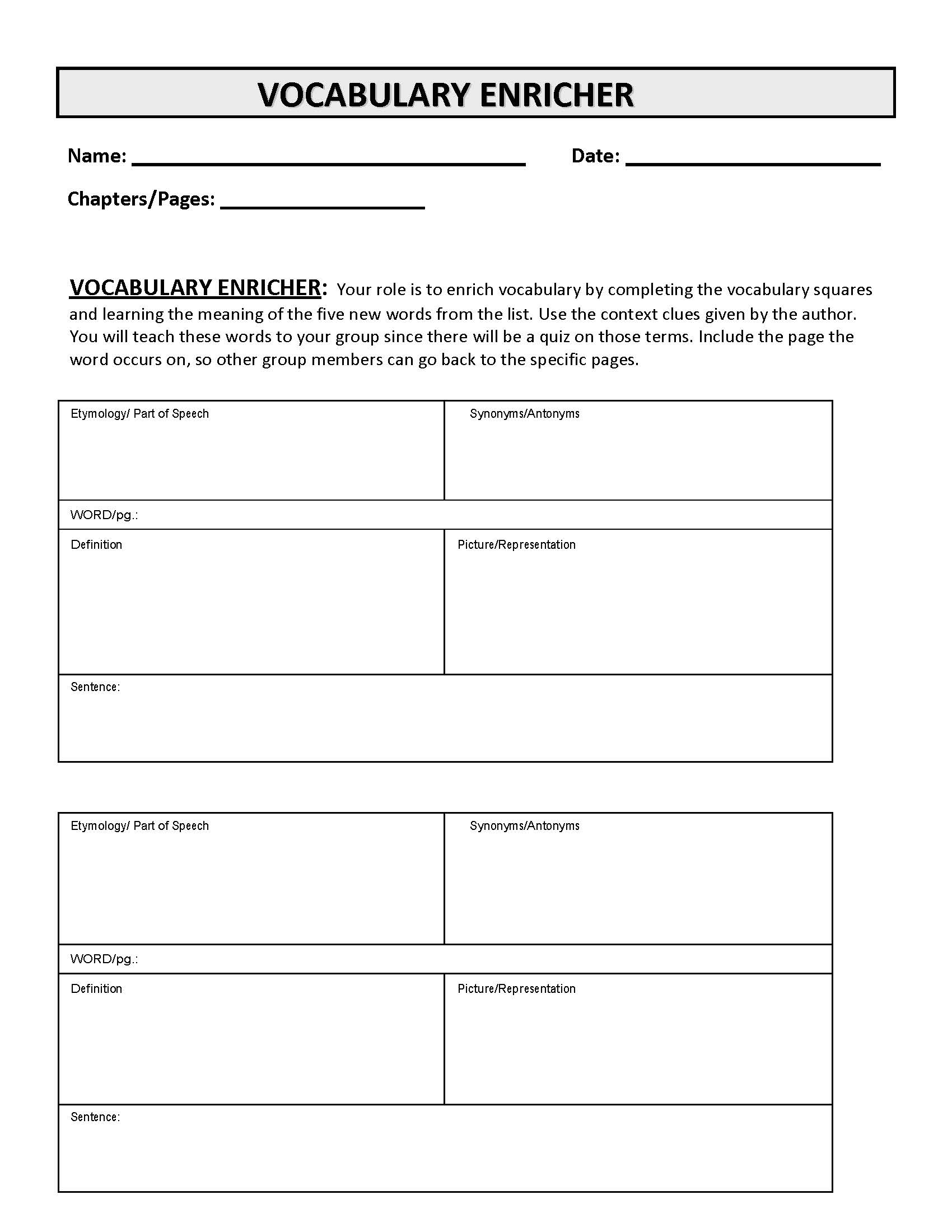 GROUP EVALUATION
At the end of each meeting, complete a group evaluation sheet.
Be honest so that you can improve the next meeting!
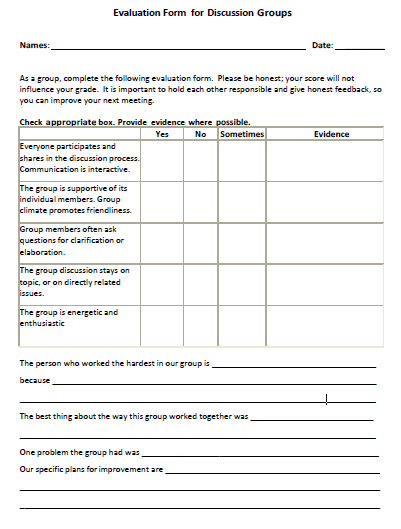 SUMMARIES
Each individual student writes important events of assigned reading on notebook paper.
Summaries can be written in paragraph format or bullet points.
Include any questions that you had about the reading on your summary page.
PROCEDURES
Before Meeting 
Complete required reading
Complete role/job sheets
Complete discussion questions by due dates.
Complete parts of final project
PROCEDURES
During Meeting 
Discuss your role/job sheet
Talk about anything interesting, confusing, exciting, etc. (everyone MUST participate)
Share thoughts about discussion questions
Discuss/compare research
Work on Final Project
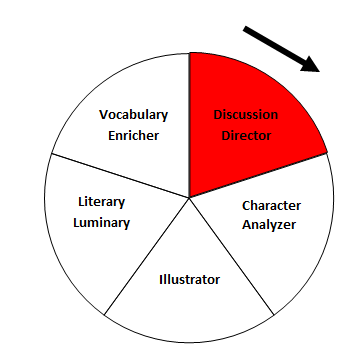 PROCEDURES
After/At the End of Meeting 
Assign jobs and role sheets
Job Wheel
Complete Evaluation Sheet
Group evaluation - discussion
Turn in job sheets and evaluations
“CIRCLE TIME” - Model
15-30 minutes - share job responsibilities with group members and have an open conversation about the book
5 minutes – assign new jobs for next class meeting
10-15 minutes – share discussion question responses
discuss/work on final project
group evaluations
ASSESSMENT Based on:
Role Sheets
Evaluation Sheets 
Summaries
PENALTIES
During your first group meeting, decide on penalties for:
Absent students
Incomplete job sheets
Non-participation
Remember, you will lose points and/or have more work to do if other students don’t do their part.